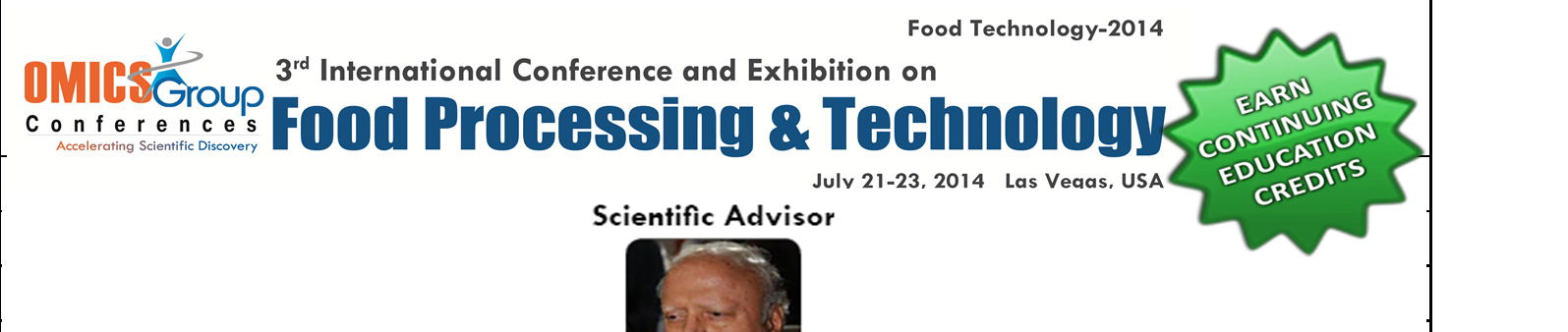 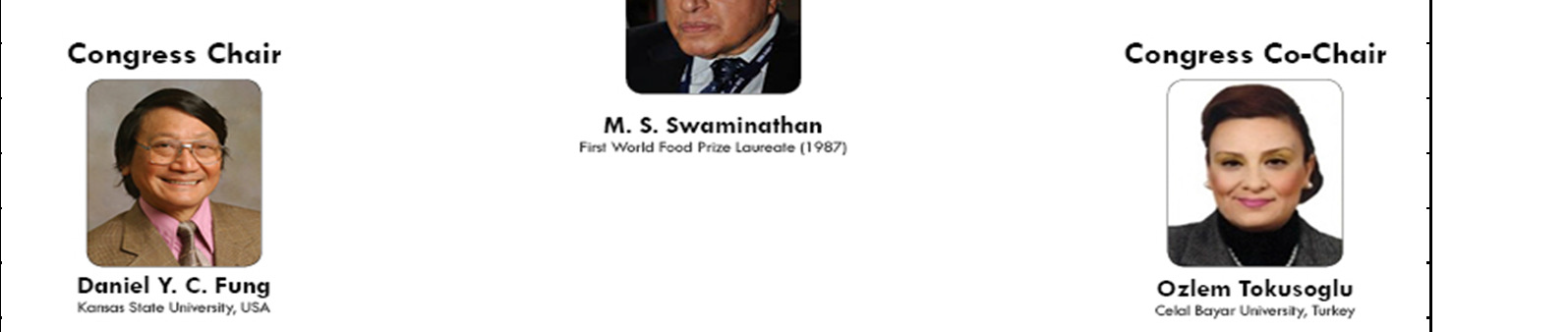 The Effect of Different Processing Methods on the Nutritional Quality and Microbiological Status of Cat Fish (CLARIAS LEZERA now  (Clarias gariepinus)
Oyarekua Mojisola Adenike, Department of Microbiology, Federal University, P.M.B 373 Oye-Ekiti, Nigeria,
INTRODUCTION
Fish   provides  30 to 80% of the total animal protein intake of West Africa people . 
Catfish is  high in  unsaturated fatty acids, vitamins, proteins, minerals,   low in carbohydrates  and saturated fat. Smoke-dried fish  consumed  in  Nigerian has appetizing taste and flavour [2].

 Catfish easily looses  quality  rapidly after catch.
From literature some preservatives   used are   potassium sorbate, sodium chloride and sodium citrate.
These preservatives    can inhibit  food-borne pathogens like Staphylococcus aureus,   Escherichia coli, Listeria monocytogenes  and  toxin production of Clostridium botulinum . 

Black pepper (Piper guineenses)     contains  compounds like   piperine and large amounts of beta-caryophyllene .

In Nigeria it is used in making stew where it adds pungent aroma. The peppers have preservative and anti-oxidant properties .
Introduction contd
The various kinds of woods in the tropics are suitable for fish smoking process.

 Heat from the smoke  can  reduce  the water activity of the fish cells.
  resulting in   microbial  inhibition which minimises spoilage [4]. 

 Smoking and the use of preservatives can influence the organoleptic attributes of  fish .

The antimicrobial effect of smoking depends on temperature, humidity, intensity of the smoke, duration, fish microflora  and concentration of active components in the smoke [17].
JUSTIFICATION  AND OBJECTIVE
Epileptic  power supply and high cost of equipment in Nigeria have made cold storage, canning and freezing non-realistic.

Therefore traditional technique of smoke-drying  is in common use but without preservative addition. 
The utilization of indigenous spices and chemicals like sodium citrate   as  catfish preservative properties has not been   exploited  in Nigeria 
Therefore preservation of smoked fish using chemical preservatives  and spices has become imperative.
This study assessed the effect of sodium citrate and black pepper (Piper guineenses) on proximate composition, microbial and organoleptic attributes of smoked catfish  during a 6-week storage  at ambient temperature.
Also the  outcome is expected to  encourage reduction in   post–harvest losses  and how to improve the nutritional and sensory attributes for consumption.
Methodology
Fresh catfish (Clarias gariepinus)  samples were selected, washed, eviscerated, washed with distilled water and  paper towel dried  and weighed.
About 300ml distilled water was added to 20g each of ground black pepper and sodium citrate.
 Each mixture was boiled and refluxed for 5 minutes, filtered hot through a sterile cheese-cloth (300 μ). The filtrate was cooled to room temperature (29±10C). 
A= Control smoked fillets only, B= fillets previously soaked in Sodium citrate  extract before smoking
C= Fillets soaked in black pepper extract before smoking 
D=Fillets  smoked in combination of black pepper and sodium citrate extracts before smoking.
All samples were  soaked in warm (45±10C) spice extracts for 10 minutes, drained and smoke-dried by laying the fish samples over the smoking kiln at 1850C.
 
uniform smoking was achieved by turning samples over at intervals of 15 minutes for 2 hours.
Some of the smoked samples were stored at -20oC and analyzed for Proximate composition , Peroxide value  (PV)and thiobarbituric acid (TBA)(for lipid oxidation)  were all determined using methods of  AOAC (2005)  at day one(0), then at two, four and six weeks of storage.
 Shelf –life studies 
Smoke-dried fish was packaged in sterile low-density polyethylene bag, and sealed.
 Samples were kept in cardboard waxed paper boxes and stored at room temperature (29±10C) for the shelf life study at day 0, weeks 2,4 and 6.
Methodology contd ii.
Lipid oxidation  was conducted using   the peroxide value (PV) measurement .(as milliequivalent peroxide per kg of sample)
 Thiobarbituric acid (TBA)  was  determined by using UV–spectrophotometer (and absorbance measured at 532nm per kg of fish sample. TBA value was expressed as milligram malonaldehyde/kg of sample 
Microbiological evaluation
A 10g representative sample from  smoked  fish muscle  dissolved in sterile distilled water
was homogenized for 60 seconds  and serial dilutions (10-1 – 10-3) made .

One milliliter (1ml) of the diluents was pour-plated on nutrient agar and  incubated at 30ºC for 48hrs
 Total number of visible bacterial colonies, was determined by the Grid-Membrane Filtration method (GMFM) [25] 

 The means of duplicate colony counts were calculated.
methodology contd iii
Trained panellists  evaluated  the various samples

The 5 – point descriptive  hedonic scale was used for taste, texture, aroma, colour and general acceptability of the samples at 5% level of significance

 Ranking scores were: like extremely(5), like moderately(4), neither like nor dislike (3), dislike moderately(2) and dislike extremely (1) respectively.
Statistical Analysis
Measurements were carried out in triplicates. 
All microbial counts were converted into base-10 logarithms of colony forming units per g of sliced catfish samples (log10 CFU/g).
 Data were subjected to analysis of variance (ANOVA) using the General Linear Models procedure of the Statistical Analysis System software of SAS Institute (SAS Institute, Inc., 1990). 
Differences among the mean values of the various treatments were determined by the least significant difference (LSD) test, and the significance was defined at p< 0.05.
 The differences which are equal to or more than the identified LSD values are considered statistically significant.
Table 1.effect of sodium citrate and black pepper treatments on moisture content (g/100g) of sliced catfish during six weeks storage
Table 2. effect of sodium citrate and black pepper treatments on protein content (g/100g) of sliced catfish during six weeks storage
Protein content 

 The increase  in the protein content of the smoked catfish could be attributed to an increase in the dry matter content per unit of weight following sample dehydration during smoking  this is in agreement to the finding of [28]. 

Storage time appeared not to have affected (p>0.05) the protein content of smoked catfish.
Table 3. Effect of Soodium citrate (NaC) and blsck pepper (pg) on fat content (g/100g) of sliced fish during six weeks storage
Table 4.Effect of Sodium Citrate (NaC) and black pepper(pg) treatments on ash content (g/100g) of sliced fish during  six weeks storage
Figure 1: Effect of sodium citrate (NaC) and black pepper (Pg) treatments on lipid oxidation 	   (peroxide value) in sliced catfish during six weeks storage
Peroxide Value
The PV in all samples were below the acceptable level of 10–20 meq peroxide/kg fish fat [30].
  
This might be due to the extended storage and   high temperature exposure

Fatty fish are particularly vulnerable to  lipid oxidation which can create unpleasant (rancid) taste, smell, alteration in color.


 The various reactions involved in the lipid oxidation are either non-enzymatic or catalyzed by microbial enzymes or by intracellular or digestive enzymes from the fish themselves.
Figure 2: Effect of sodium citrate (NaC) and black pepper (Pg) treatments on lipid oxidation    (Thiobarbituric acid value) in sliced catfish during six weeks storage.
NaC) and
Thiobarbituric Acid Value

 All the TBA values obtained were significantly (p<0.05) increased with the storage time.

 However, samples B, C and D showed significantly (p<0.05) lower TBA values with the storage time, when compare with the control. 
 

 TBA assay is a widely used indicator for the assessment of degree of lipid oxidation. The result of TBA assay corroborated that obtained by the PV.

In this  study, TBA values for all the samples were much lower than  recommend limit 0.007mg/kg (7 μg/kg) throughout the 6th week storage period. This is contrary to the values reported  by [35].
Figure 3: Effect of different treatments on total aerobic plate count of catfish during six   weeks storage.
Total Aerobic Plate Count of Microbes

 Sample C(with black had the least value while sample A (control) had the highest value. 
This indicated that dipping of the sliced catfish in the different treatment solutions resulted in drastic reduction of the initial TPC.
 The  effects of preservatives on the microbial growth in fish may be depend on  also on the degree of microbial contamination.

By the end of  6th week of storage, TPCs  for all of the different treatments were  below 6 log10 CFU/g, while that of control attained a count of 6.24 log10 CFU/g.

The control TPC is in close proximity to the maximal recommended limit of 7 log10 CFU/g for TPC in raw fish [36].
Table  6. Sensory Evaluation of Sliced Catfish during Six Weeks Storage
Sensory Evaluation of Sliced Catfish during Six Weeks Storage
There was significant (p<0.05) difference in  the sensory attributes of all the samples assessed except in terms of color


 Might be due to individual  variations among individuals   in responding to the same level of stimuli.


Sample D (with Nac+ Black pepper) was most preferred in terms of aroma, texture, taste while sample A (Control) was least preferred.
CONCLUSION
From this study, sodium citrate and black pepper can be used as preservatives in smoked catfish without adversely affecting:
 quality in terms of lipid oxidation,  microbial load
color, and nutritional quality throughout 6 weeks of storage.

 There was significant (p>0.05) reduction in the PV and TBA values in comparison with the control.
 The  effect of the spices applied singly and in combination on the catfish showed  shelf life extension of all samples during the storage. 
The catfish samples exhibited shelf stability and the microbiological load fell within acceptable level stipulated by microbiological standards. 

This indicates that the samples might be safe for consumption throughout the period of  6 weeks storage.
ACKNOWLEDGEMEWNT
Dr K Oni Food Science Department, Federal University, Oye-Ekiti, Nigeria.
FUTURE WORK
Isolation and Identification of microorganisms associated with smoked fish using molecular methods
Incorporation of treated smoked fish into  fermented cereal as infants complementary food of adequate nutritional quality
Co-fermentation of cereal/ legume/ fish fillets to produce infant complementary food of improved nutritional quality that can be affordable for low-socio economic mothers in Nigeria
REFERENCES
2. Nelson JS (2006) Fishes of the World. John Wiley & Sons, Inc., 2006; ISBN 0471250317. 

4.Gram L (2001) Potential hazard in cold-smoked fish: Clostridium botulinum type E. In Processing Parameters Needed to Control Pathogens in Cold-smoked Fish. Especial Supplement to the Journal of Food Science 66(7): S-1082-1087.

17. Erkan  N (2004) Smoking Technology.In: Fish Processing Technology, Varlk,C.(ed.) Istanbul Univ. Fisheries Fac. Istanbul.
18. Kolodziejska  I, Niecikowska C, Januszewska E and Sikorski ZE (2002) The microbial and sensory quality of mackerel hot  smoked in mild conditions. Ledensm. Wiss.U Technol.35: 87-92.

23. Williams SK,  Rodrick GE, and West  RL (1995) Sodium lactate affects shelf life and consumer acceptance of fresh catfish (Ictalurus nebulosus, marmoratus) fillets under simulated retail conditions. J. Food Sci. 60: 636-639.


25. Peterkin  PI, Parrington  LJ, and Sharpe, AN (1998) Determination of aerobic colony counts in foods by Hydrophobic Grid-Membrane Filtration (HGMF) method. Health Protection Branch, Ottawa, Canada. Government of Canada. Publishing Co., Inc. Lancaster, Pennsylvania. 2oC. J. Appl. Microbiol. 92 (4): 790-799.

28. Goktepe, I. and Moody, M.W.1998. Effect of modified atmosphere package on the quality of smoked catfish. Journal of Muscle Foods, 9:375-389.
30. Huss  HH (1995) The effect of anaerobic conditions and carbon dioxide. In: Quality and Quantity changes in fresh fish. Technical paper no 348 :78-83 Rome: FAO Fisheries.
32. Connell JJ (1975) Contro offish quality. Fishing News (Books) Ltd. Farnham, Surrey UK.


33. Asiedu MS, Julshamn K, and Lie O (1991) Effect of local processing methods (cooking, frying, and smoking) on three fish species from Ghana: Part I,


35. Papadopoulos V, Chouliara I, Badeka  A, Savaidis  IN, Kontominas MG (2003) Effect of gutting on microbiological, chemical and sensory properties of aquacultured sea bass (Dicentrarchus labrax) stored in ice. Food Microbiology.20:411-420.

36. ICMSF International Commission on Microbiological Specification for Foods (1986) Microorganisms in Foods 2, Sampling for Microbiological Analysis. Principles and Specifications, (2nd edn), Oxford: Blackwell Science.

37. Emberg  J, Laursen  BG, Rathjen T and Dalgaard (2002) Microbial spoilage and formation of biogenic amines in fresh and thawed modified atmosphere-packed salmon (Salmo salar) at 2oC. J. Appl. Microbiol. 92 (4): 790-799.
APPRECIATION
THANK YOU FOR YOUR






          

ATTENTION!!!!!!
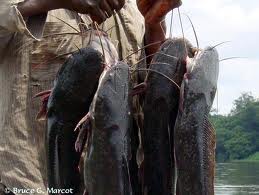